Pressbooks,
OER Library Resources, 


H5P and more!
Tools for Creating OER
OER CreationTools By Type
Commercial  &  
Open Source
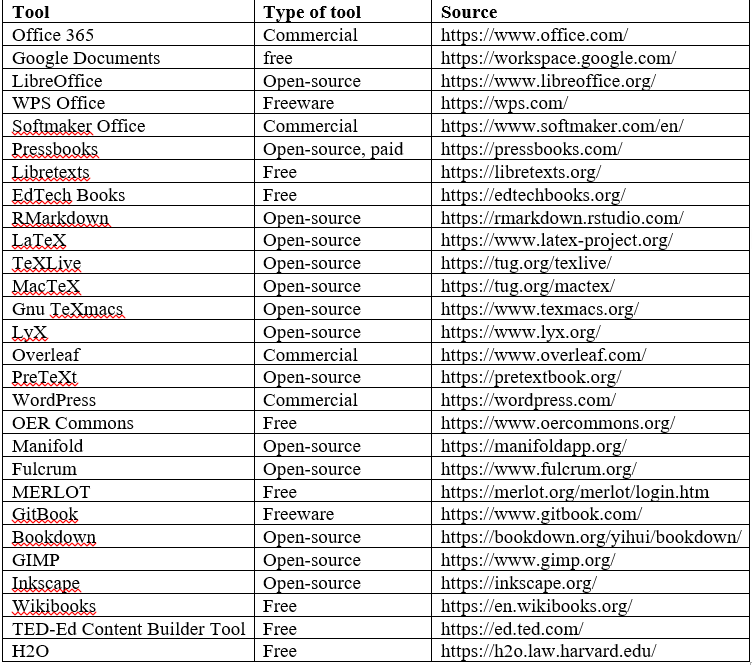 Pressbooks:Building A Book, Step By Step
Large Image
PressBooks - Building A Book Outline:Step 1: “Create A New Book”: Address and NameStep 2: Adapt The Appearance:  Themes, Styles and CoversStep 3: The Beginning: Front Matter (Who/What/When/Where)Step 4: The Middle: Main Chapters and FeaturesStep 5: The End: Back Matter (Want to know more?)Step 6: Edit, Edit, EditStep 7: Publish! (…and keep editing.)
TroubleShootingBuilding A Book
Tips:
Keep a Word Document
Create a Schedule
Consider Mobile
Test Everything
Ask For Help
5
Practical PressBooks Resources
User Guide

EDU User Guide (section on cloning)

PressBooks YouTube Channel
Cloning and Best Practices
Cloning a book as a viable and 
practical resource solution.

Verify that it is a Creative Commons License
If in doubt, ask for written permission
Inquire about collaborations
Get creative with local content and H5P*
Practice what we preach:  Attribution and Acknowledgements
7
Questions?
OER Resources and the University of Regina
The PressBooks Directory and OER By Discipline Resource Guide: University of Regina
OER Resources
OER By Discipline Resource Guide: University of ReginaA collaboration of Library Resources and the OER Program

PressBooks Directory As Collected by PressBooks

!
Library Resources
Library Research Guides:
Open Access Page (General)
Open Educational Resources Page (Created and Found Resources beyond Textbooks)
Open Textbooks Page (as described)
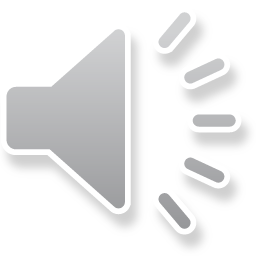 Other Resources
H5P and resources
LibreTexts
Lyryx
Merlot
12
The Magical World of H5P (https://h5p.org)
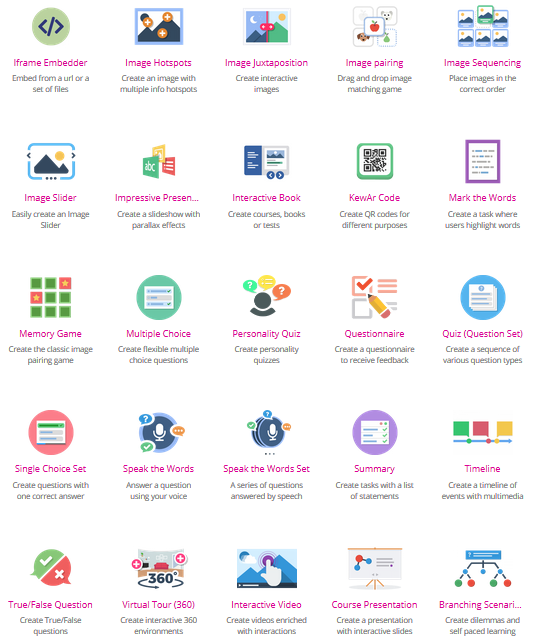 Interactive content
Reusable and shareable
H5P PressBooks Plugin
H5P OER Hub
Other Platforms
LibreTexts: https://libretexts.org/
Free, no EDU account required, LibreCommons and LibreStudio

Lyryx: https://lyryx.com/
Free, no EDU account required, useful platform for STEM subjects.

MERLOT: https://www.merlot.org
Peer reviewed, some free content, community and commons.
Check out the pdf handout for more!
Questions?PressBooks Activity!
Thank You
Isaac MulolaniIsaac.mulolani@uregina.ca

Arlysse Quiring
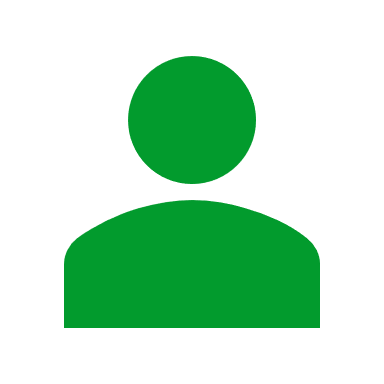 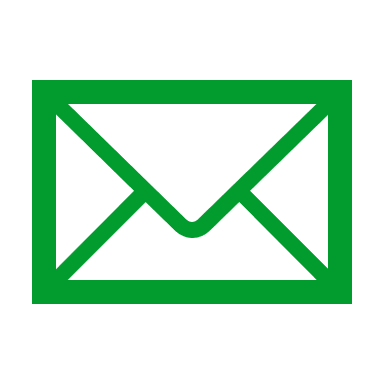 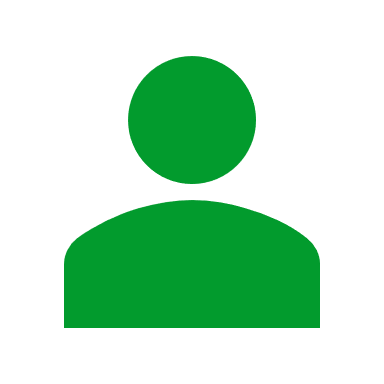 arlysse.quiring@uregina.ca
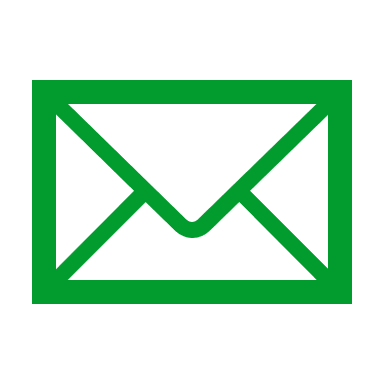 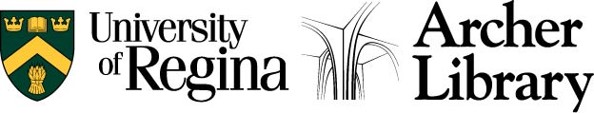